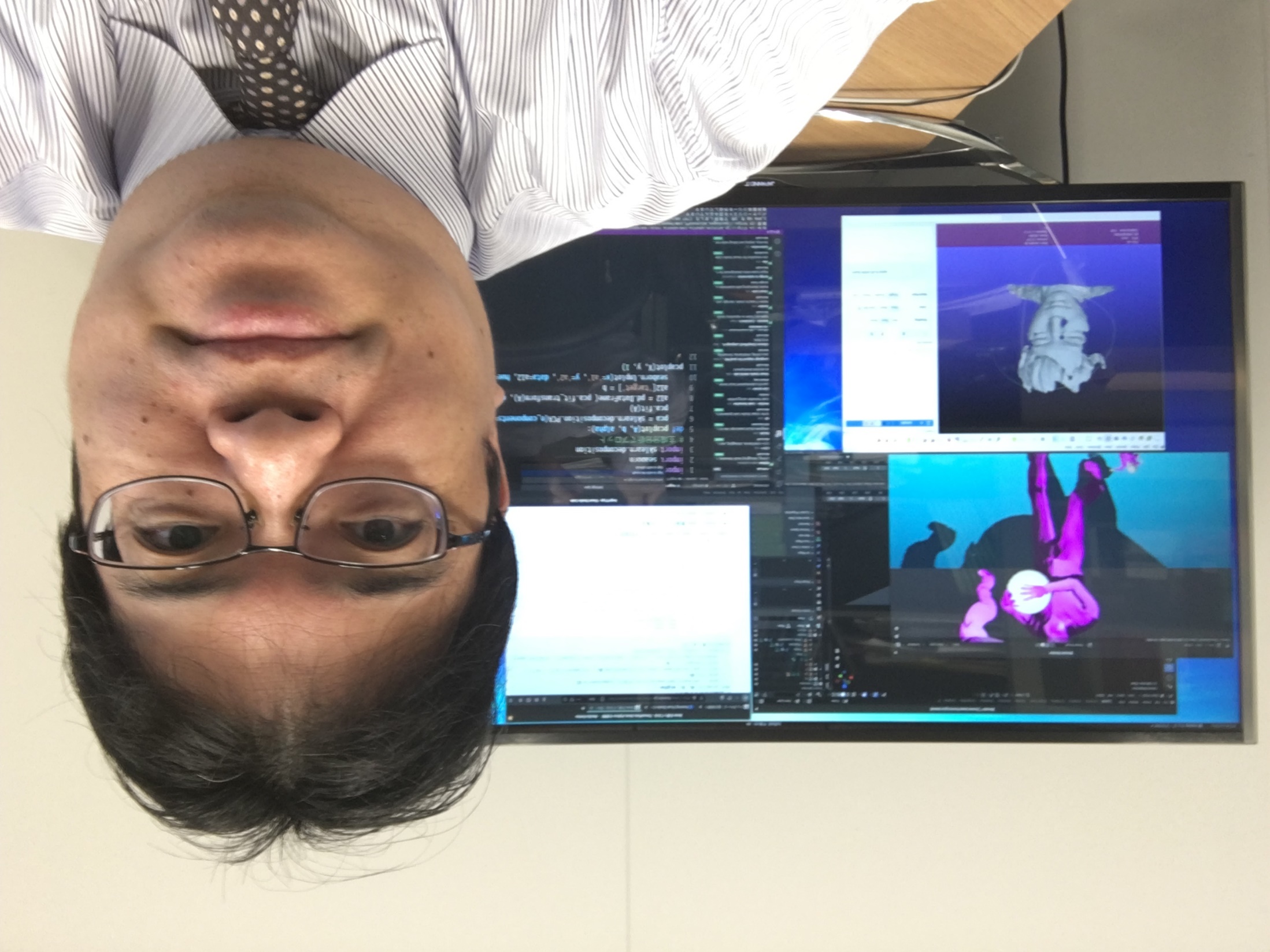 pi-13. 今までの総まとめ
トピックス：メソッド，クラス，スーパークラス，サブクラス，継承，クラスの抽象化，Java プログラム例
URL: https://www.kkaneko.jp/pro/pi/index.html
（Java の基本，スライド資料とプログラム例）
金子邦彦
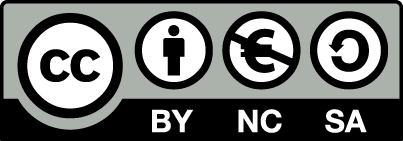 1
アウトライン
各自、資料を読み返したり、課題に取り組んだりも行う
この授業では、Java を用いて基礎を学び、マスターする
2
Java Tutor の起動
① ウェブブラウザを起動する

② Java Tutor を使いたいので，次の URL を開く
	http://www.pythontutor.com/

③ 「Java」をクリック　⇒ 編集画面が開く
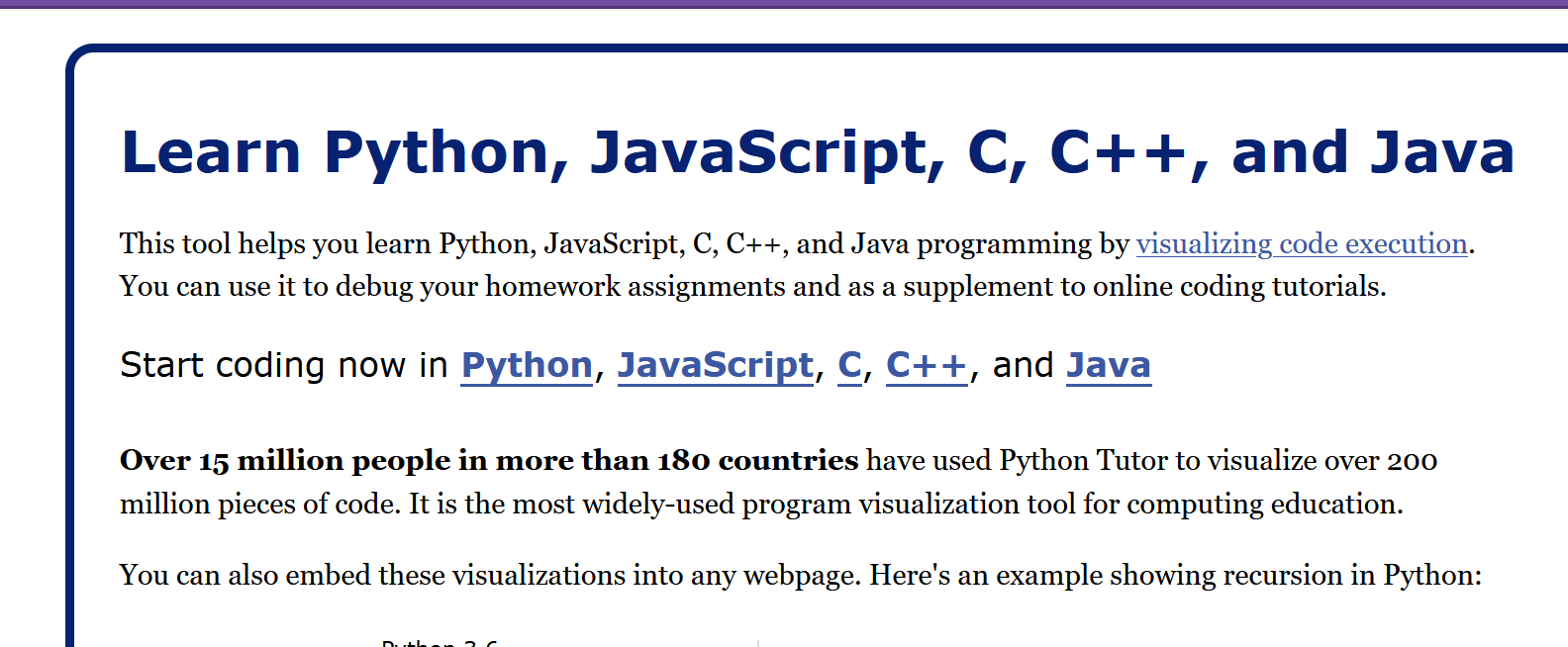 3
Java Tutor でのプログラム実行手順
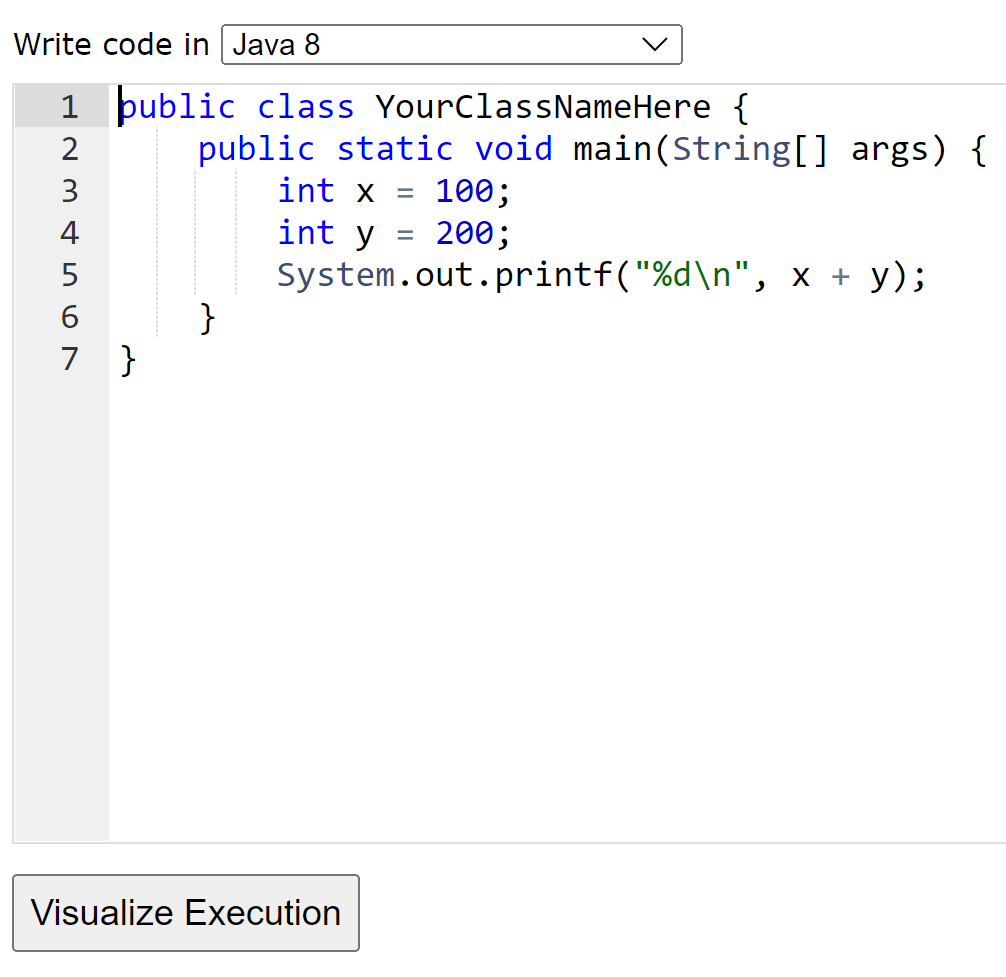 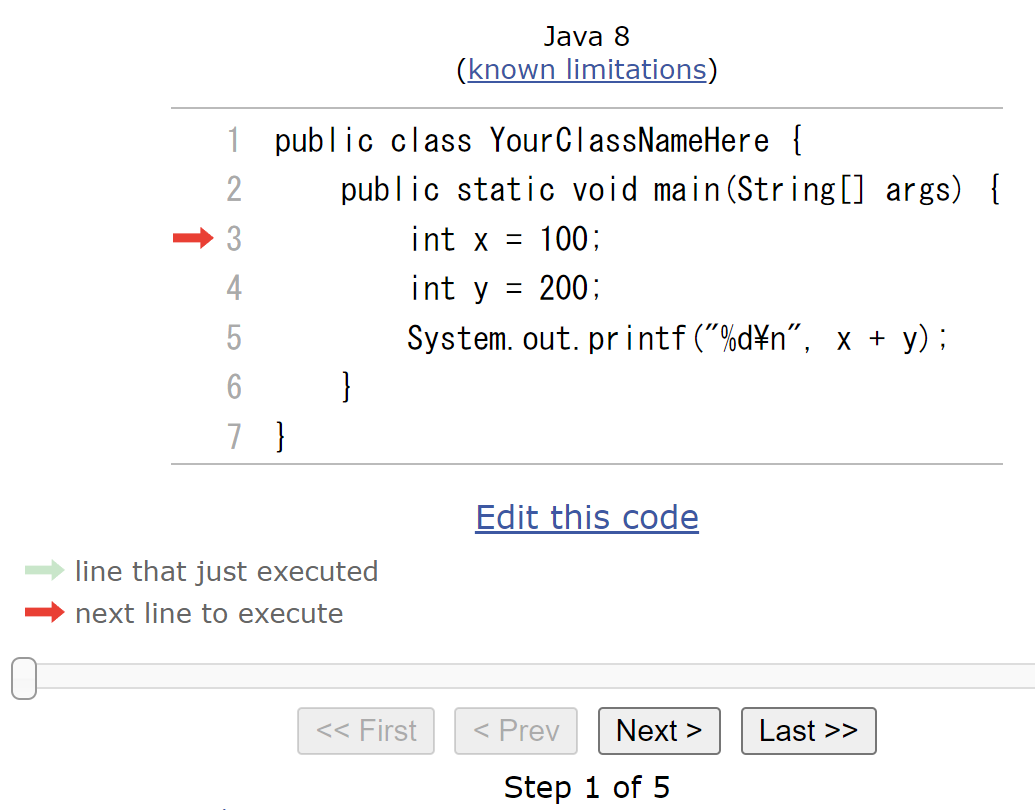 (1)「Visualize Execution」をクリックして実行画面に切り替える
(2)「Last」をクリック．
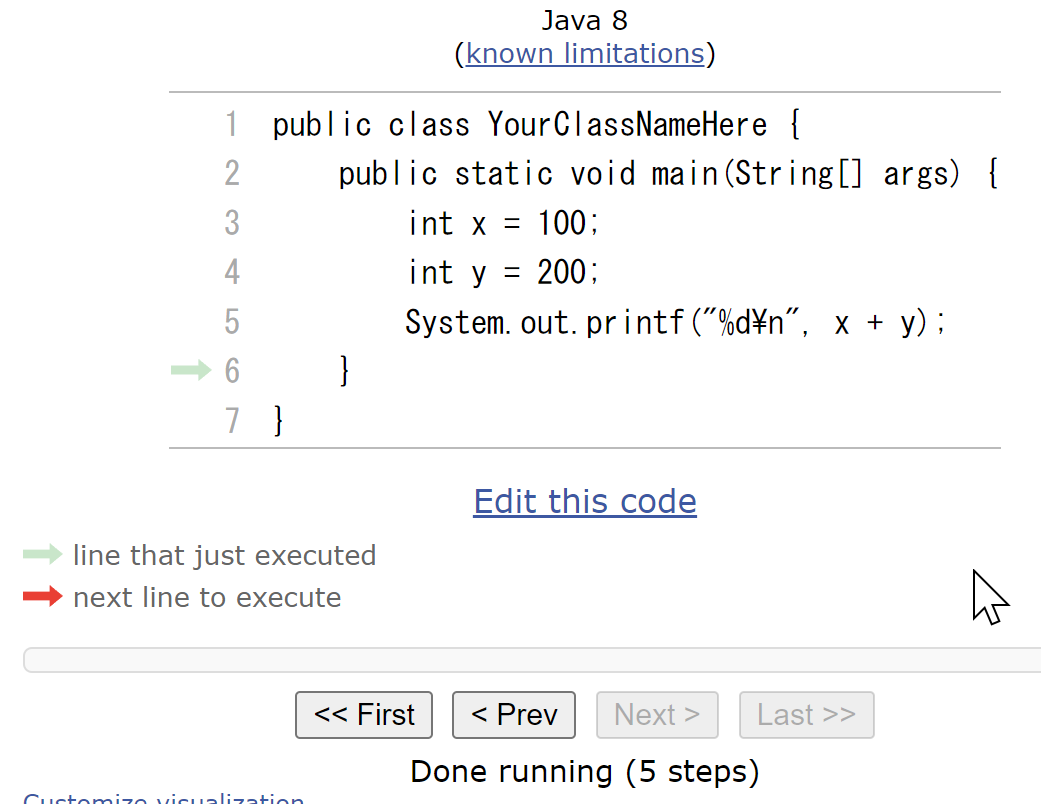 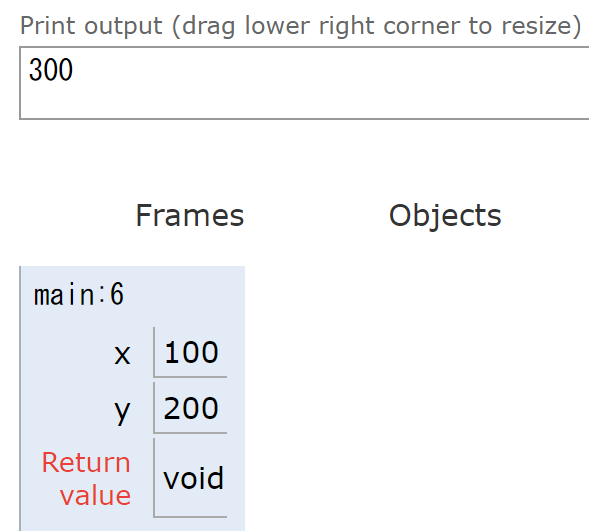 (4)「Edit this code」をクリックして編集画面に戻る
(3) 実行結果を確認する．
4
Java Tutor 使用上の注意点①
実行画面で，次のような赤の表示が出ることがある → 無視してよい
　　過去の文法ミスに関する確認表示
　　邪魔なときは「Close」
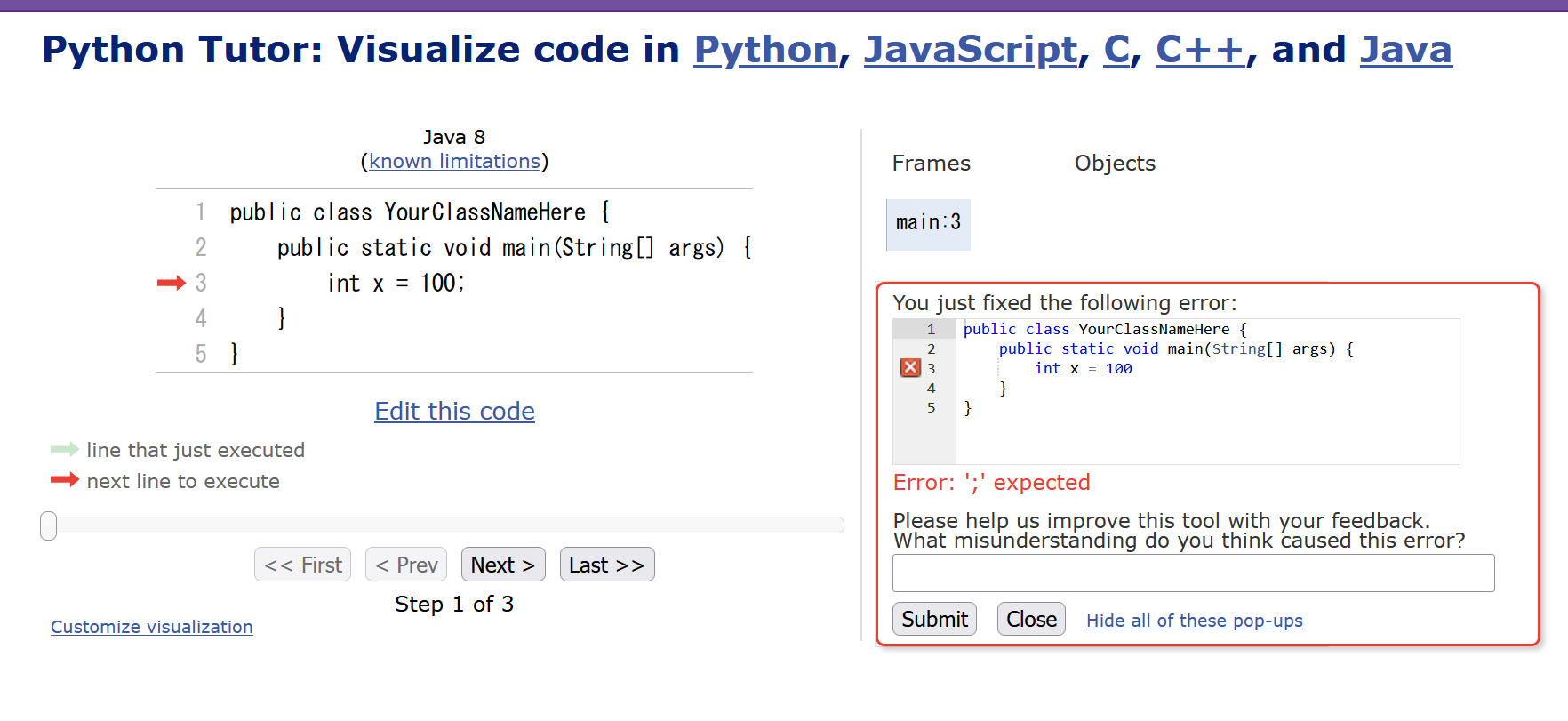 5
Java Tutor 使用上の注意点②
「please wait ... executing」のとき，１０秒ほど待つ．



　

→　混雑しているときは， 「Server Busy・・・」 
    というメッセージが出ることがある．
　混雑している．少し（数秒から数十秒）待つと自
　動で表示が変わる（変わらない場合には，操作を
　もう一度行ってみる）
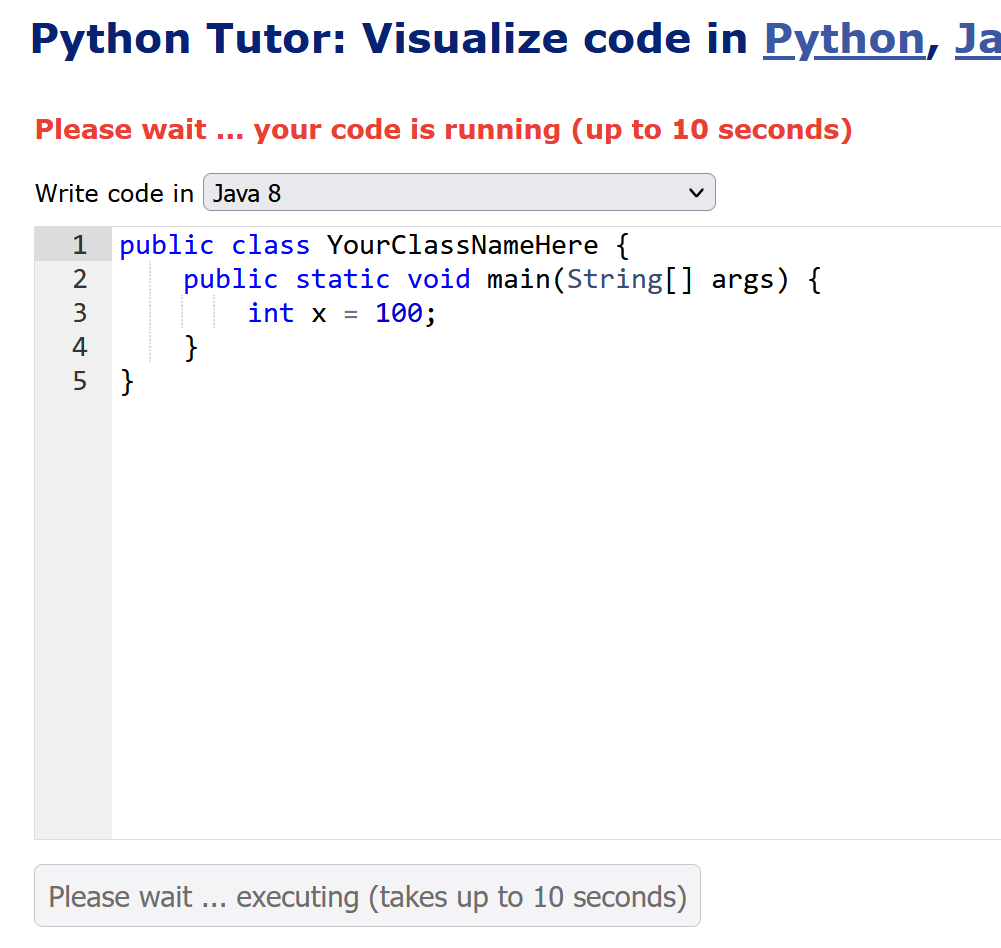 6
13-1. メソッド
7
オブジェクトとメソッド
hero.moveDown()

		hero 			オブジェクト
		moveDown() 	メソッド
		間を「.」で区切っている
オブジェクト
　コンピュータでの操作や処理の対象となるもののこと．
　※ 値が変化するオブジェクトのことを変数と呼んだりもする
メソッド
　オブジェクトに属する操作や処理のこと
8
式の抽象化
100 * 1.1

150 * 1.1

400 * 1.1
a * 1.1
変数 a を使って，複数の式を１つにまとめる（抽象化）
類似した複数の式
9
メソッド
100 * 1.1

150 * 1.1

400 * 1.1
a * 1.1
変数 a を使って，複数の式を１つにまとめる（抽象化）
類似した複数の式
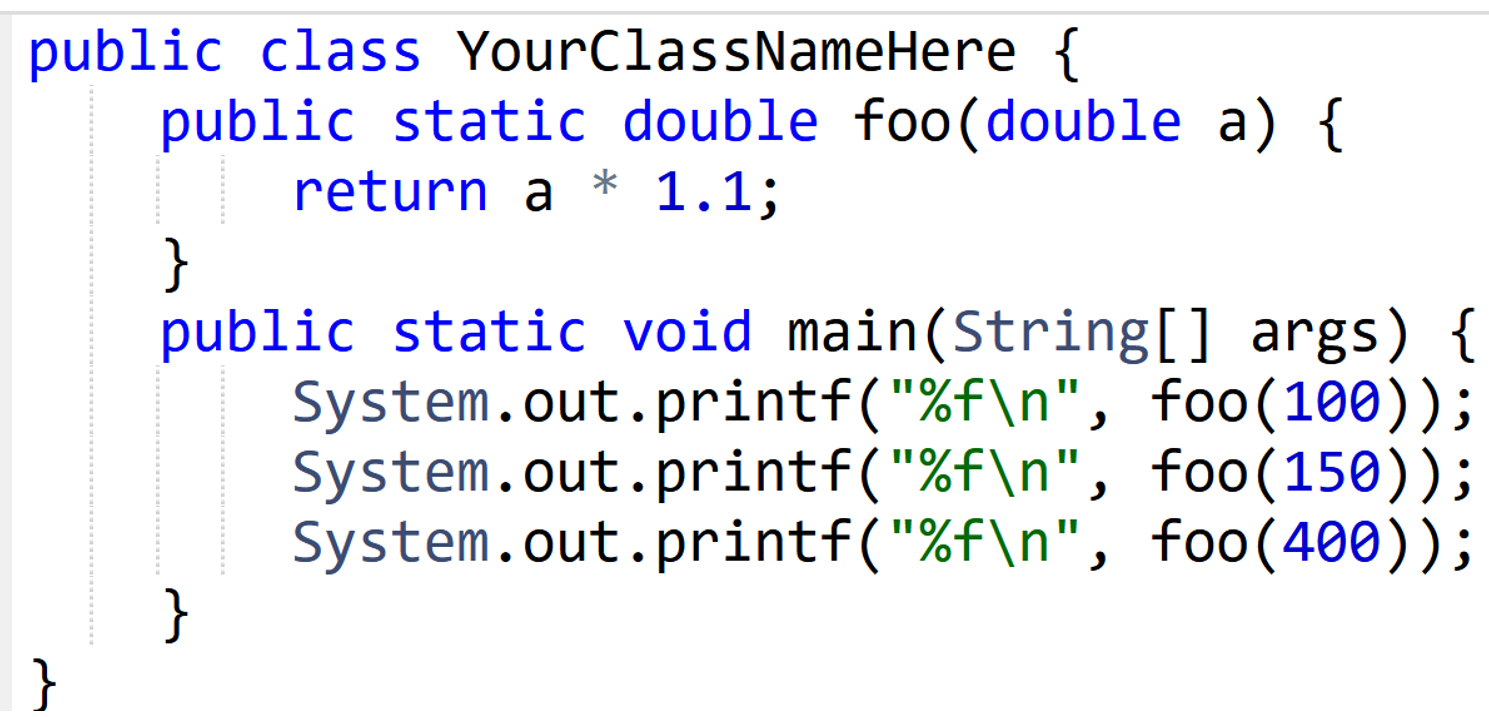 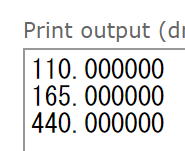 式「a * 1.1」を含むメソッド foo を定義し使用
10
メソッド
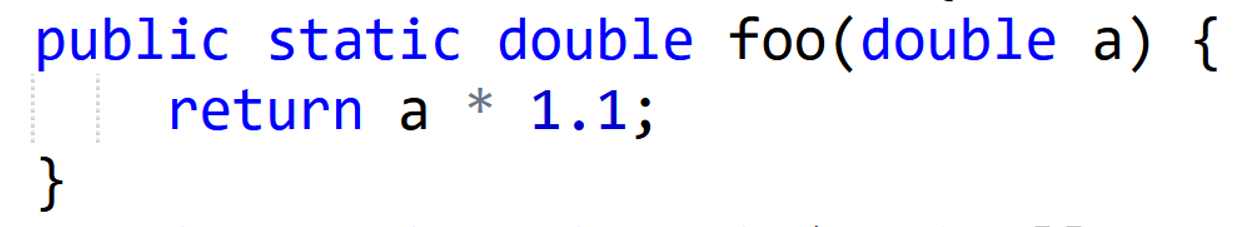 このメソッドの本体は
	「return a * 1.1;」

このメソッドは，式「 a * 1.1」に，名前 foo を付けたものと考えることもできる
11
式の抽象化とメソッド
抽象化後
抽象化前
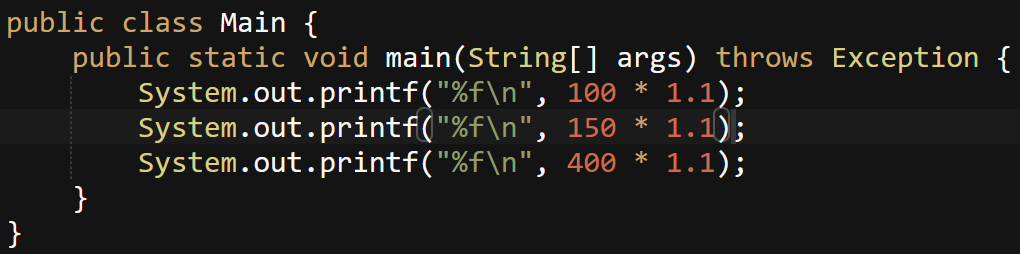 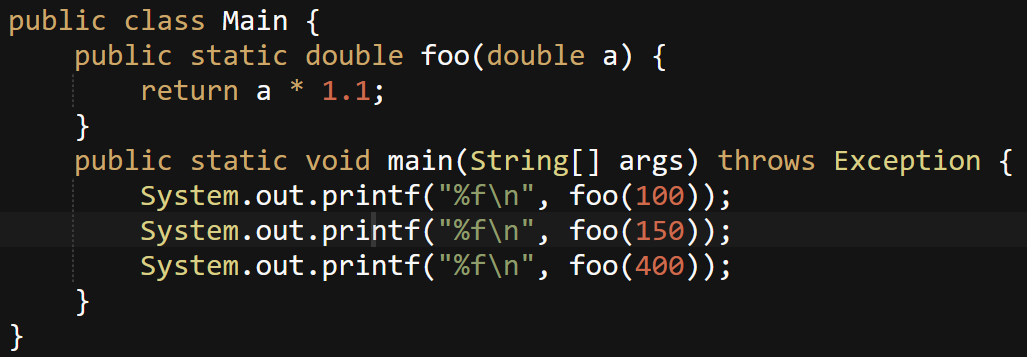 メソッドの定義と使用
類似した複数の式
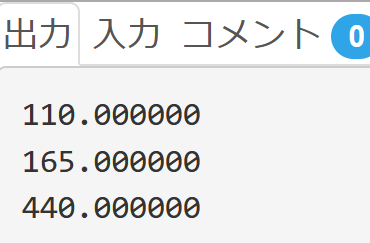 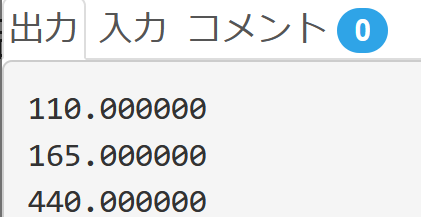 同じ
実行結果になる
実行結果
12
まとめ
プログラミングでのオブジェクトは，コンピュータでの操作や処理の対象となるもののこと
メソッドは，オブジェクトに属する操作や処理のこと
次のメソッドは，式「 a * 1.1」に，名前 foo を付けたものと考えることもできる



式の抽象化とは，変数を使って，複数の式を１つにまとめること
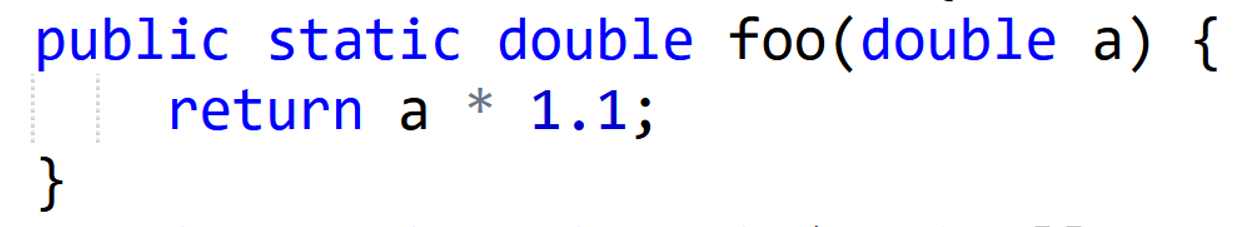 13
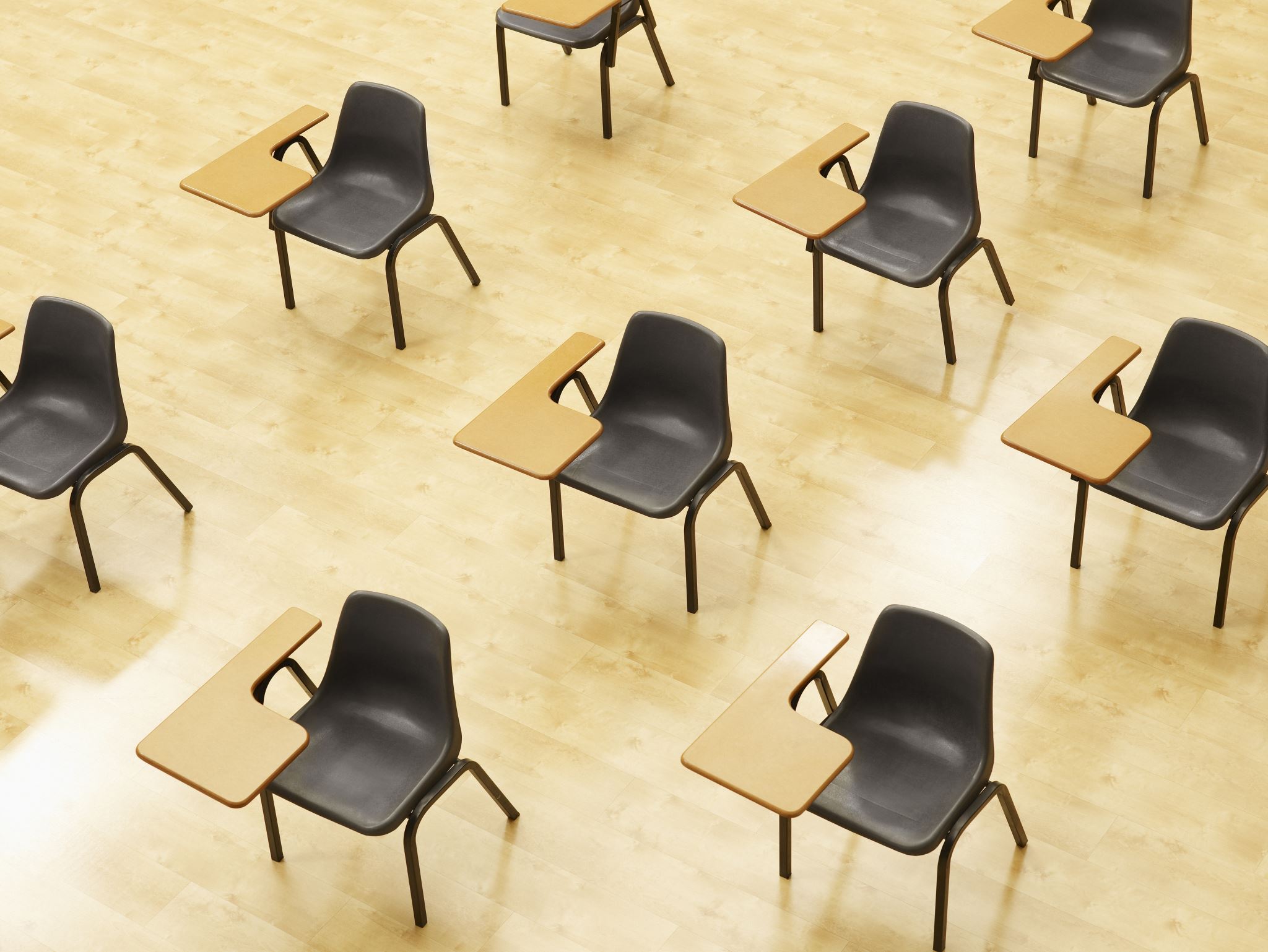 演習
資料：15 ～ 16

【トピックス】
式の抽象化
メソッド
14
① Java Tutor のエディタで次のプログラムを入れる
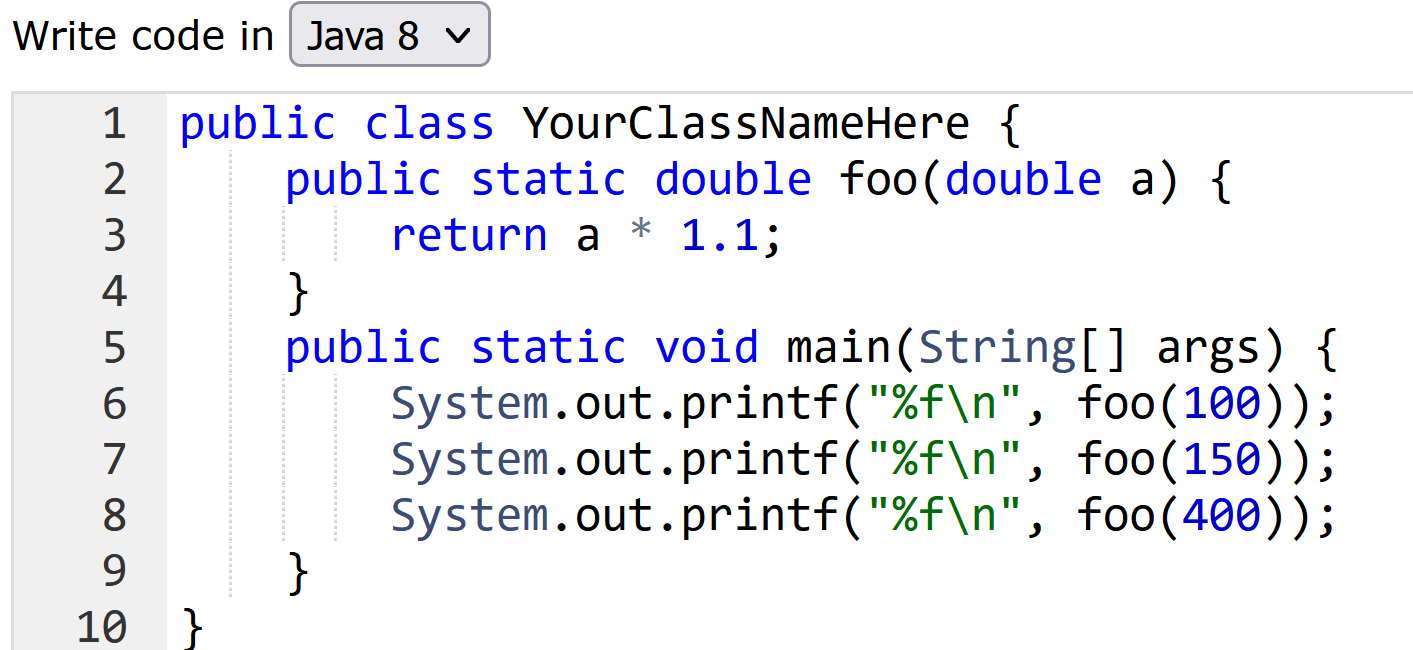 15
② 実行し，結果を確認する
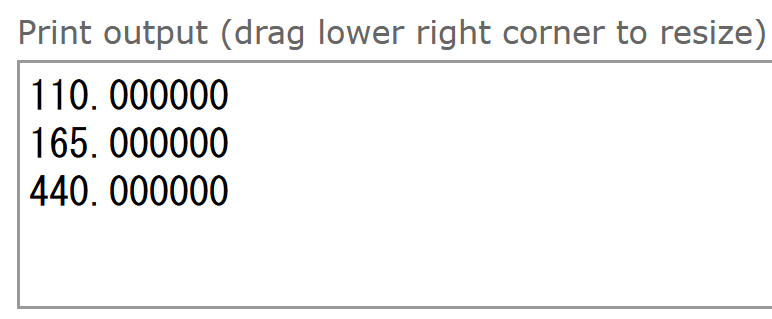 「Visual Execution」をクリック．そして「Last」をクリック．結果を確認． 「Edit this code」をクリックすると，エディタの画面に戻る
16
13-2. クラス
17
クラス
クラスは，同じ種類のオブジェクトの集まりと考えることができる
人間
学生
人間だが、学生ではない
学生でもあり人間でもある
18
半径 1，場所（8, 10）
色 blue
円（Circle）
半径 3，場所（2, 4）
色 green
円（Circle）
19
Java のオブジェクトの生成
次の２つのオブジェクトを生成する Java プログラム




このとき，次のクラスを使うことにする
x   2     4     3 "green"

        y   8     10   1  "blue"
x    y     r      color
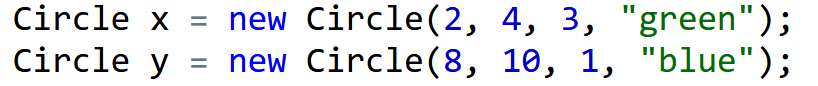 x    y     r      color
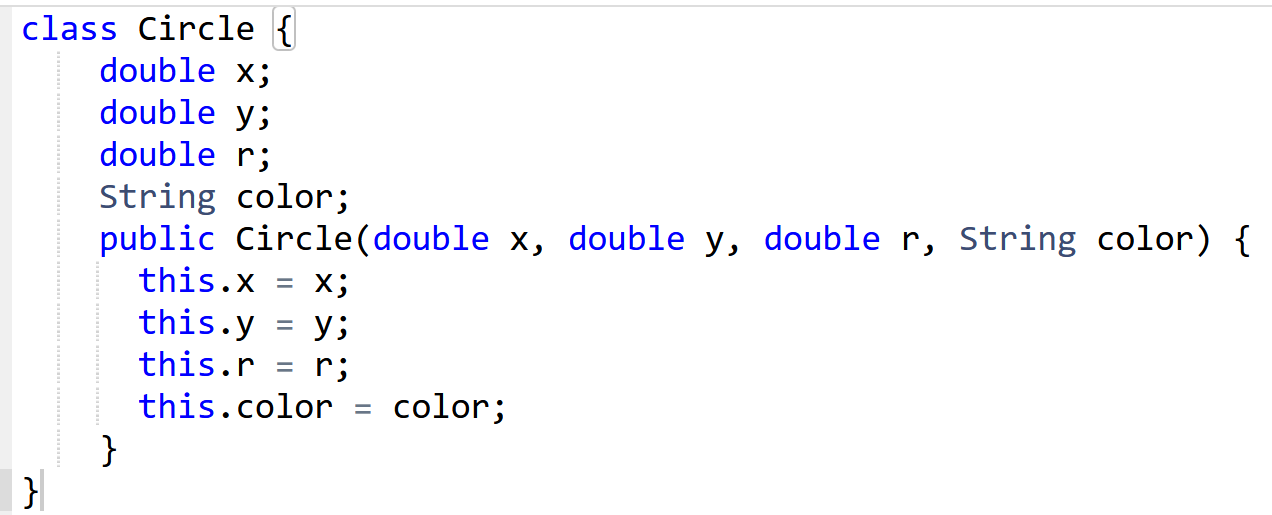 クラス名 Circle
  属性 x, y, r, color
コンストラクタ
20
クラス定義，コンストラクタ
Java のクラス定義では，クラス名，属性名と各属性のデータ型を指定する．メソッド定義も行う．




コンストラクタとは，オブジェクトの生成を行うメソッドのことである．
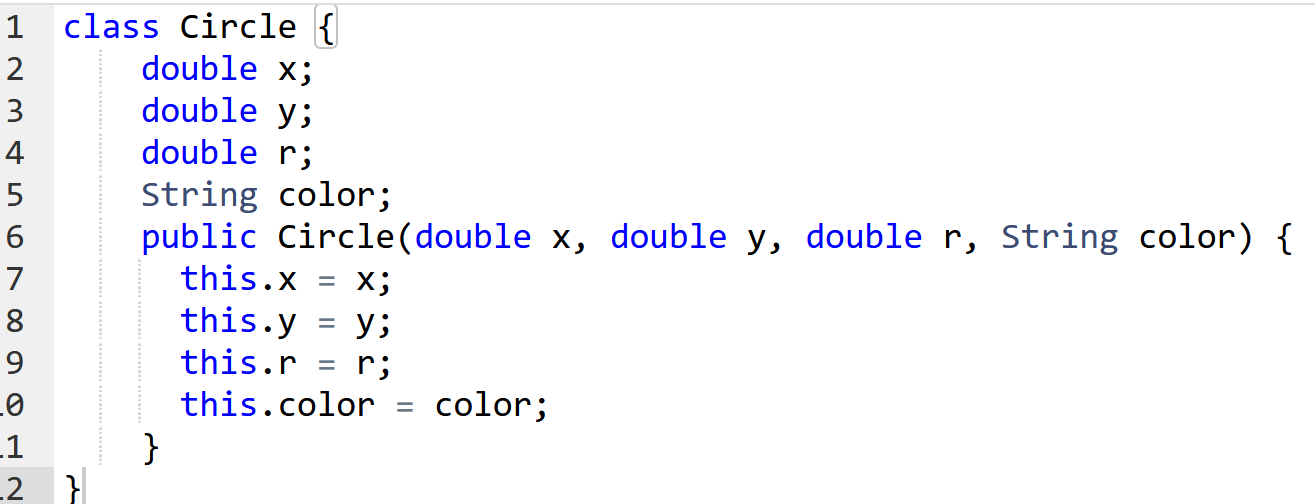 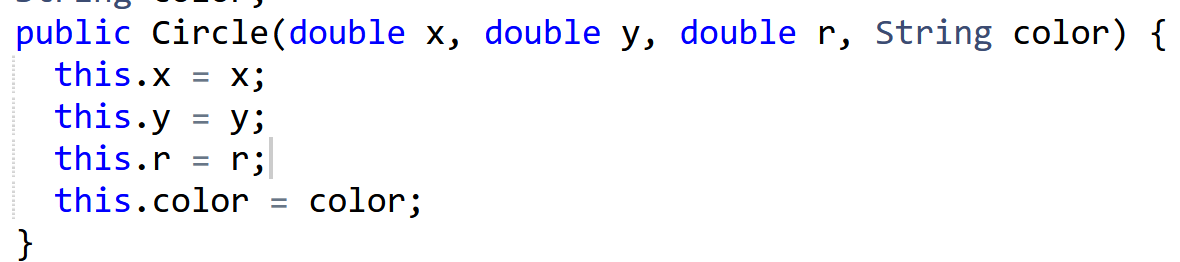 21
まとめ
Java のクラス定義では，クラス名，属性名と各属性のデータ型を指定する．
コンストラクタとは，オブジェクトの生成を行うメソッドのことである．

キーワード
class		クラス定義
new		コンストラクタの呼び出し
22
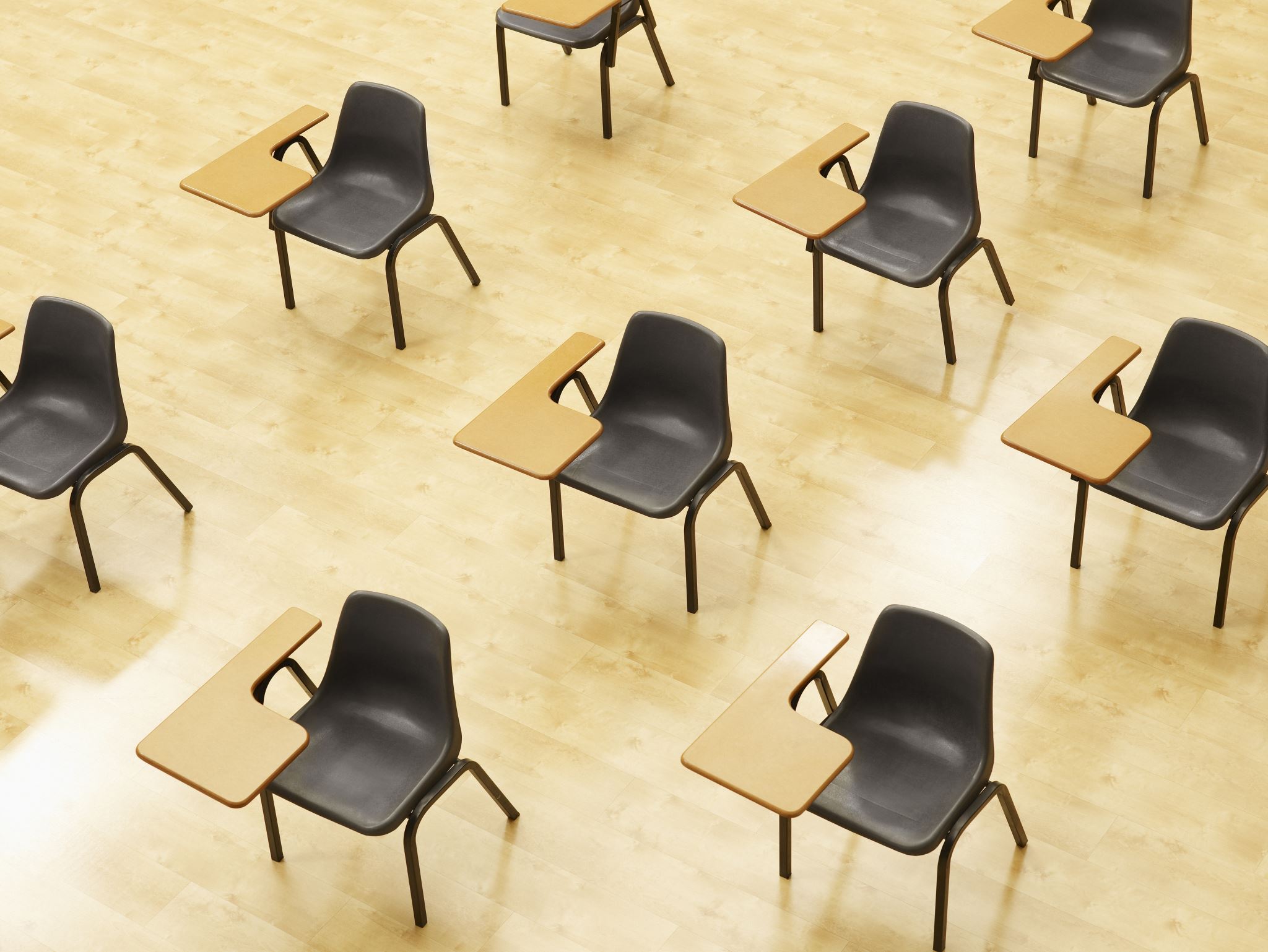 演習
資料：24 ～ 25

【トピックス】
クラス
コンストラクタ
23
① Java Tutor のエディタで次のプログラムを入れる
class Circle {
    double x;
    double y;
    double r;
    String color;
    public Circle(double x, double y, double r, String color) {
        this.x = x;
        this.y = y;
        this.r = r;
        this.color = color;
    }
    public void printout() {
        System.out.printf("%f %f %f %s\n", this.x, this.y, this.r, this.color);
    }
}
public class YourClassNameHere {
    public static void main(String[] args) {
        Circle x = new Circle(2, 4, 3, "green");
        Circle y = new Circle(8, 10, 1, "blue");
        x.printout();
        y.printout();
    }
}
24
② 実行し，結果を確認する
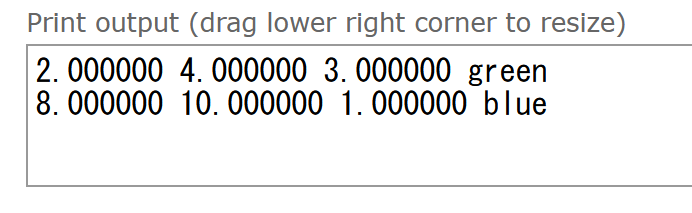 「Visual Execution」をクリック．そして「Last」をクリック．結果を確認． 「Edit this code」をクリックすると，エディタの画面に戻る
25
プログラミングでのメソッドとは，オブジェクトに関する操作や処理のこと

メソッドは，クラスに属する

メソッド内のプログラムは，そのメソッドが所属するクラスの属性やメソッドへのアクセス権がある
メソッドとクラス
26
「オブジェクト名」＋「.」で属性やメソッドにアクセスする

メソッド内で，そのメソッドが所属するクラスで定義された属性やメソッドにアクセスするときは this ＋「.」
属性やメソッドのアクセス
27
属性アクセス
「オブジェクト名」＋「.」で属性やメソッドにアクセスする
x   2     4     3 "green"

        y   8     10   1  "blue"
x    y     r      color
x    y     r      color
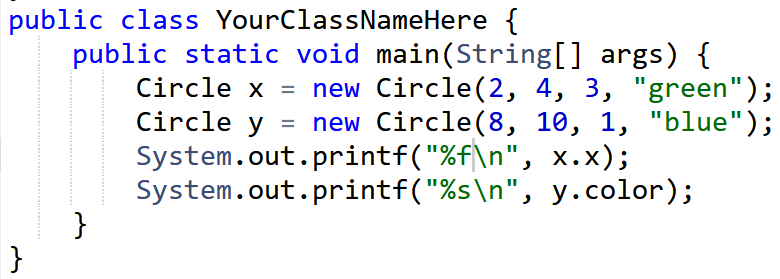 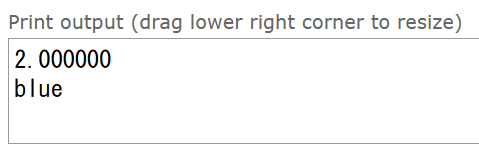 28
メソッド内での属性アクセス
メソッド内で，そのメソッドが所属するクラスで定義された属性やメソッドにアクセスするときは this ＋「.」
※ 「this」は，「メソッドが処理中のオブジェクトのことである」とみなすことも．
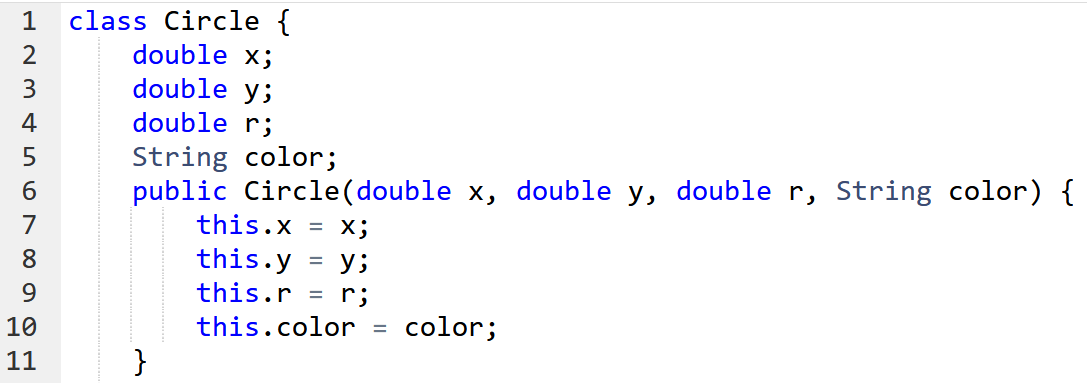 29
まとめ
メソッドは，クラスに属する
「オブジェクト名」＋「.」で属性やメソッドにアクセスする
メソッド内のプログラムは，そのメソッドが所属するクラスの属性やメソッドへのアクセス権がある
メソッド内で，そのメソッドが所属するクラスで定義された属性やメソッドにアクセスするときは this ＋「.」
30
13-3. スーパークラス，サブクラス，継承
31
スーパークラス，サブクラス
スーパークラス「図形 (Figure)」
サブクラス「円 (Circle)」
「円 (Circle)」のオブジェクトは，すべて「図形 (Figure)」である
図形 (Figure)
円 (Circle)
x
y
図形でもあり円でもある
32
継承の例
継承とは，スーパークラスの属性とメソッドをサブクラスが受け継ぐこと

次のように考える
図形 (Figure) の属性　→ すべて，円 (Circle) に継承される
	x, y, color
円 (Circle) にしかない属性
	r
⇒ 円の属性は x, y, color, r
33
クラスの類似性
Figure				Circle
属性					属性 
  x					  x
  y					  y
  color				  color
					  r
スーパークラス　　　　　　サブクラス
追加
34
スーパークラス，サブクラス
サブクラスは，スーパークラスの属性とメソッドをすべて持つ
サブクラスで，スーパークラスにない属性やメソッドが追加されることがある
スーパークラス
クラス Figure
サブクラス
クラス Circle
属性 r を追加
35
クラス Figure の定義
class Figure {
  double x;
  double y;
  String color;
  public Figure(double x, double y, String color) {
    this.x = x;
    this.y = y;
    this.color = color;
  }
}
クラス名 Figure
  属性 x, y, color
36
Java でのクラスの親子関係の書き方
親子関係の指定「class Circle extends Figure」
子クラスである Circle で追加される
属性，メソッドを書く
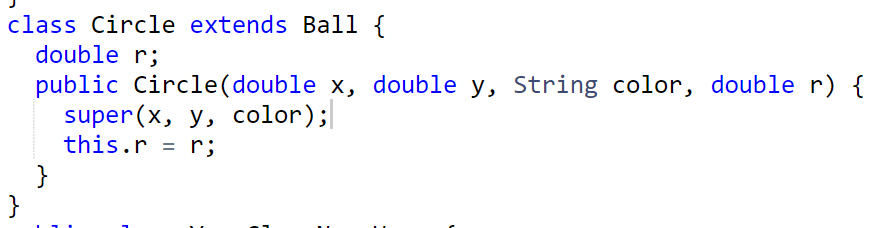 コンストラクタの定義．
super(x, y, color) により，親クラスの
コンストラクタを呼び出していることに注意
37
スーパークラス、サブクラスのためのキーワード
キーワード
extends		スーパークラスの指定
super		スーパークラスのコンストラクタの
				呼び出し
38
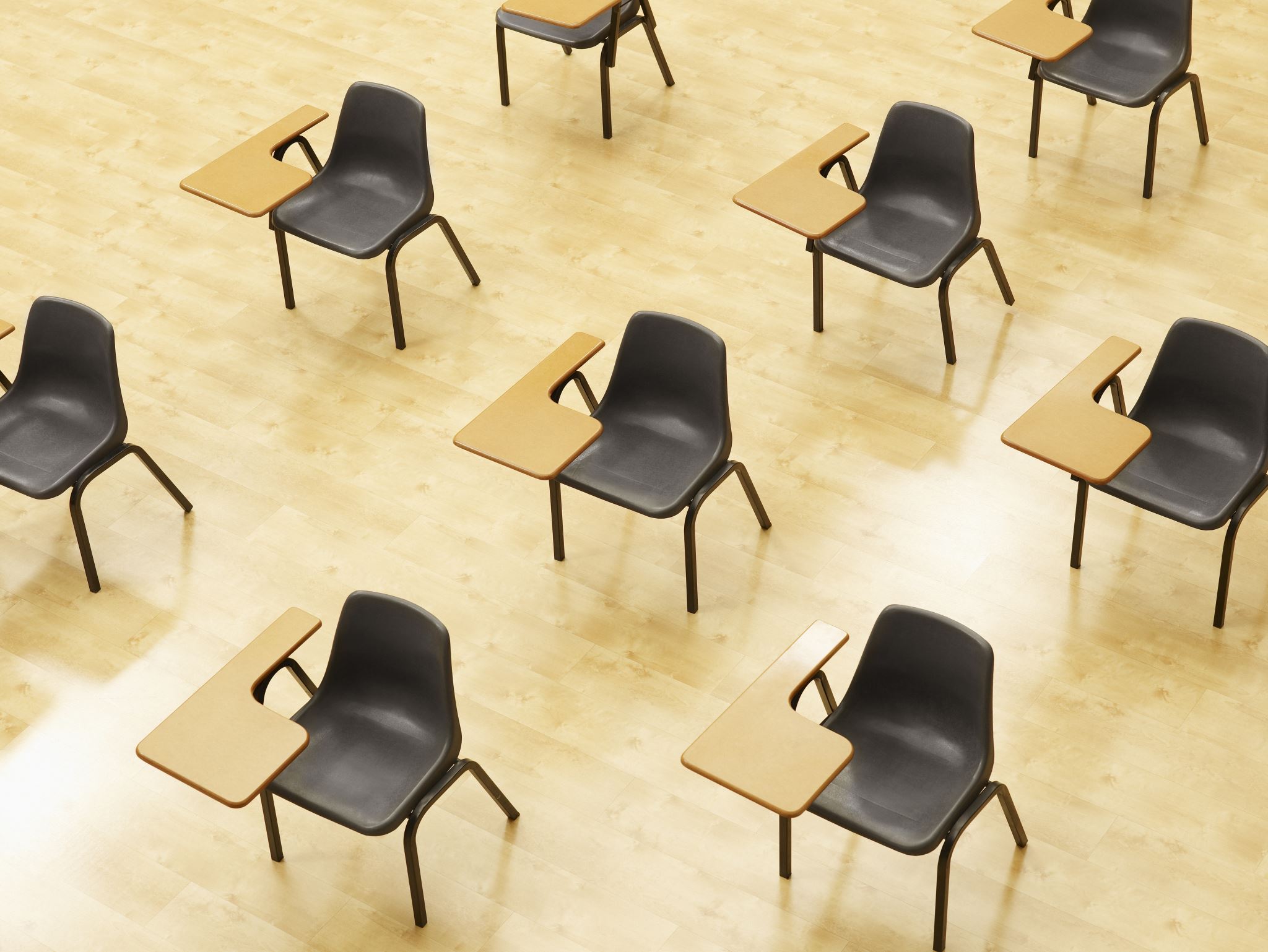 演習
資料：40 ～ 42

【トピックス】
スーパークラス，サブクラス
継承
39
① Java Tutor のエディタで次のプログラムを入れる
class Figure {
    double x;
    double y;
    String color;
    public Figure(double x, double y, String color) {
        this.x = x;
        this.y = y;
        this.color = color;
    }
}
class Circle extends Figure {
    double r;
    public Circle(double x, double y, double r, String color) {
        super(x, y, color);
        this.r = r;
    }
    public void printout() {
        System.out.printf("%f %f %f %s\n", this.x, this.y, this.r, this.color);
    }
}
クラス定義
クラス定義
40
次のページに続く
次のソースコードを入れる
public class YourClassNameHere {
    public static void main(String[] args) {
        Circle x = new Circle(2, 4, 3, "green");
        Circle y = new Circle(8, 10, 1, "blue");
        x.printout();
        y.printout();
    }
}
41
② 実行し，結果を確認する
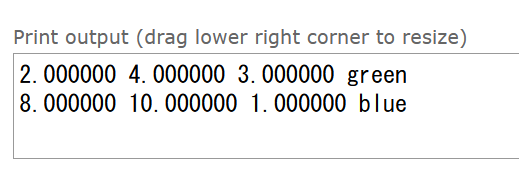 「Visual Execution」をクリック．そして「Last」をクリック．結果を確認． 「Edit this code」をクリックすると，エディタの画面に戻る
42
まとめ
クラス階層とは，複数のクラスが親子関係をなすこと
クラス①が親，クラス②が子であるとき
クラス②は，クラス①の属性とメソッドをすべて持つ
クラス②で，クラス①にない属性やメソッドが追加されることがある
親子関係の指定は，「class Circle extends Figure」のように書く．Circle が子，Figure が親．
継承とは，親クラスの属性とメソッドを子クラスが受け継ぐこと
親クラスのことを「スーパークラス」，子クラスのことを「サブクラス」ともいう
43
２つのクラスのプログラム（親子関係にしない場合）
Ball					Circle
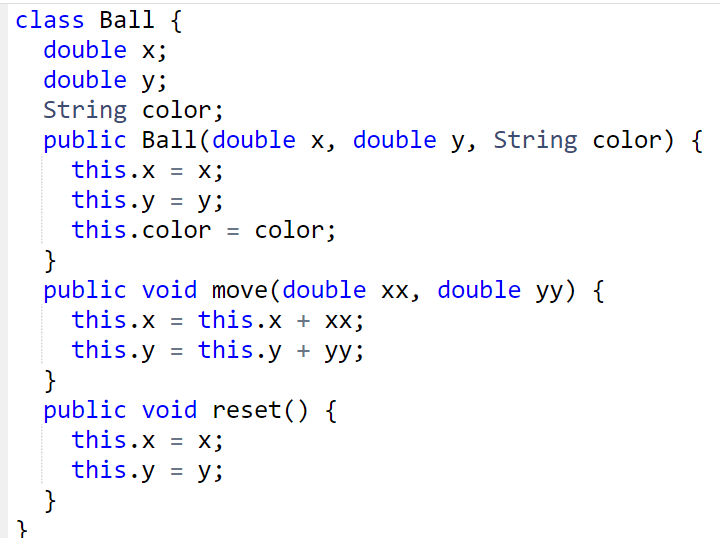 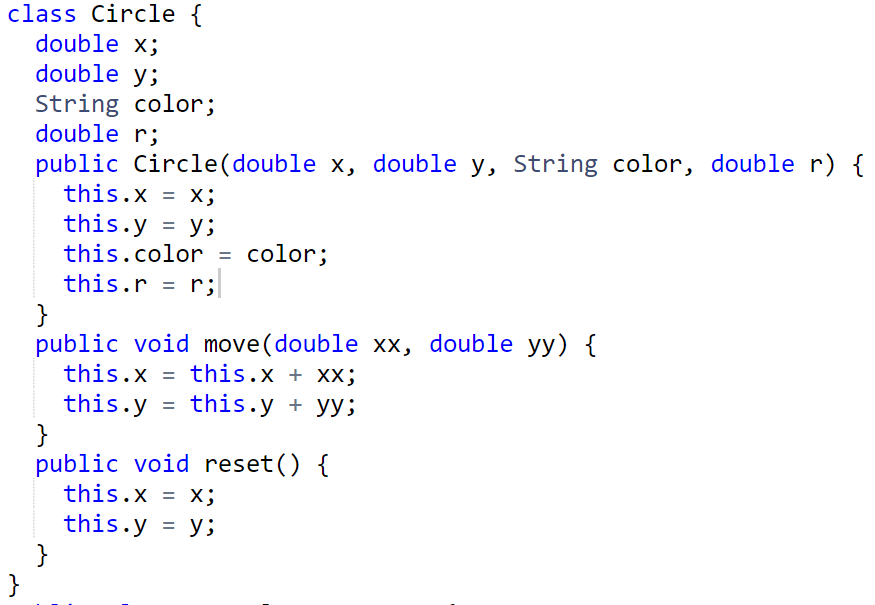 r の部分
が違う
全く同じ
44
２つのクラスのプログラム親子関係にしない場合とする場合の比較
Ball
Ball
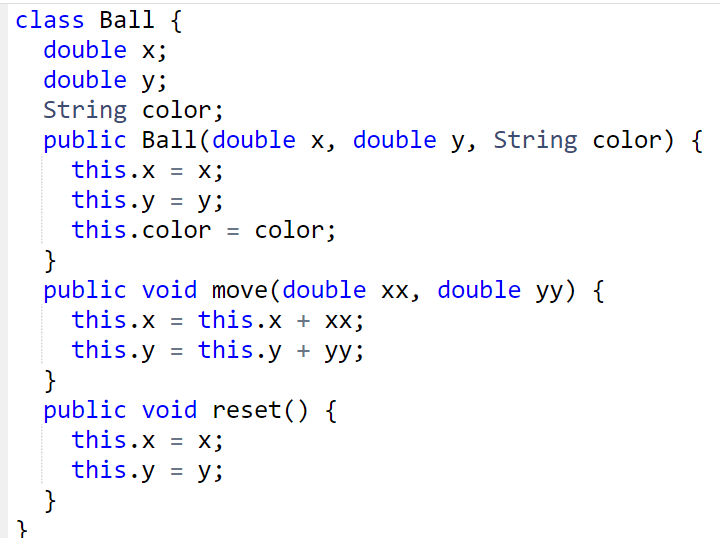 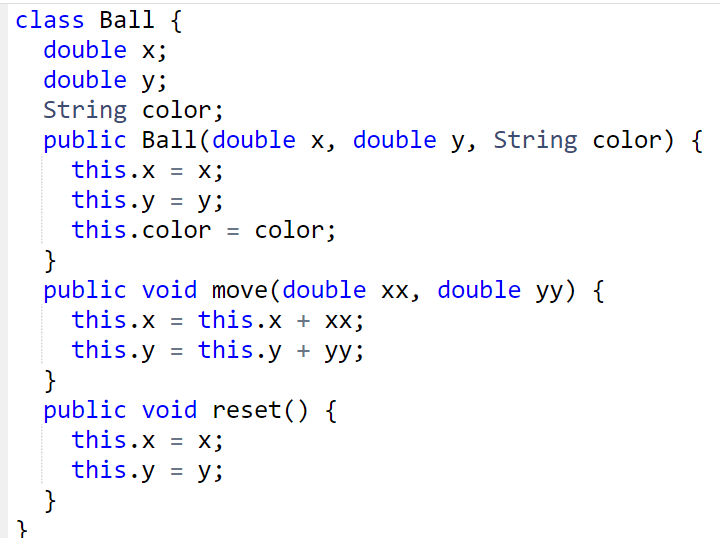 働きは
同じ
Circle
Circle
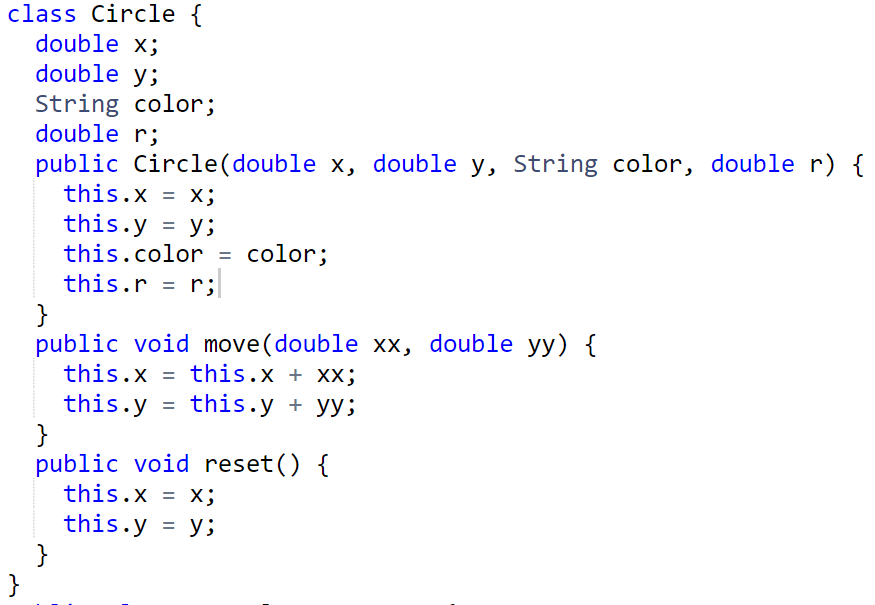 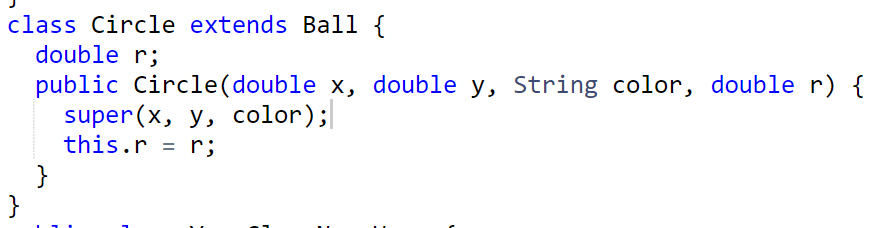 親子関係にしない
（同じようなプログラムを繰り返す）
親子関係にする
45
13-4. クラスの抽象化
46
幅 1, 高さ 2, 場所（6, 4）
色 black
半径 3，場所（2, 4）
色 green
長方形 (Rectangle)
円（Circle）
47
クラスの類似性
類似した２つのクラス					

円 (Circle)				長方形 (Rectangle)
属性					属性 
  x					 x
  y					 y
  color				 color
  r	半径				 width　幅
					 height  高さ
x, y, color は
共通
48
クラス
クラスは，同じ種類のオブジェクトの集まりと考えることができる
図形
円 (Circle)
長方形 (Rectangle)
円でもあり図形でもある
長方形でもあり図形でもある
49
クラスの抽象化
円 (Circle)		長方形 (Rectangle)	図形 (Figure)
属性			属性 				属性
  x		  	  x				x
  y			  y		  		y
  color		  color			color
  r　半径		  width　幅
			  height　高さ
共通属性を持つ
50
Java のオブジェクトの生成
次の２つのオブジェクトを生成する Java プログラム
x   2     4    "green"　3

        a    6    4    "black"     1         2
x    y      color        r
x    y      color        width  height
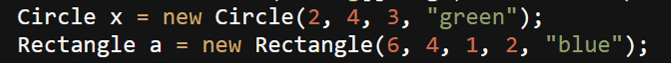 51
クラス階層は何のため？
似通ったクラス Circle, Rectangle を使いたい．プログラムのミスを減らすため
将来，図形の種類を増やすときにも有効
Figure
親
親
子
子
Circle
Rectangle
クラス Circle, クラス Rectangle が似ている．
共通する機能を、スーパークラス Figure にまとめる．
52
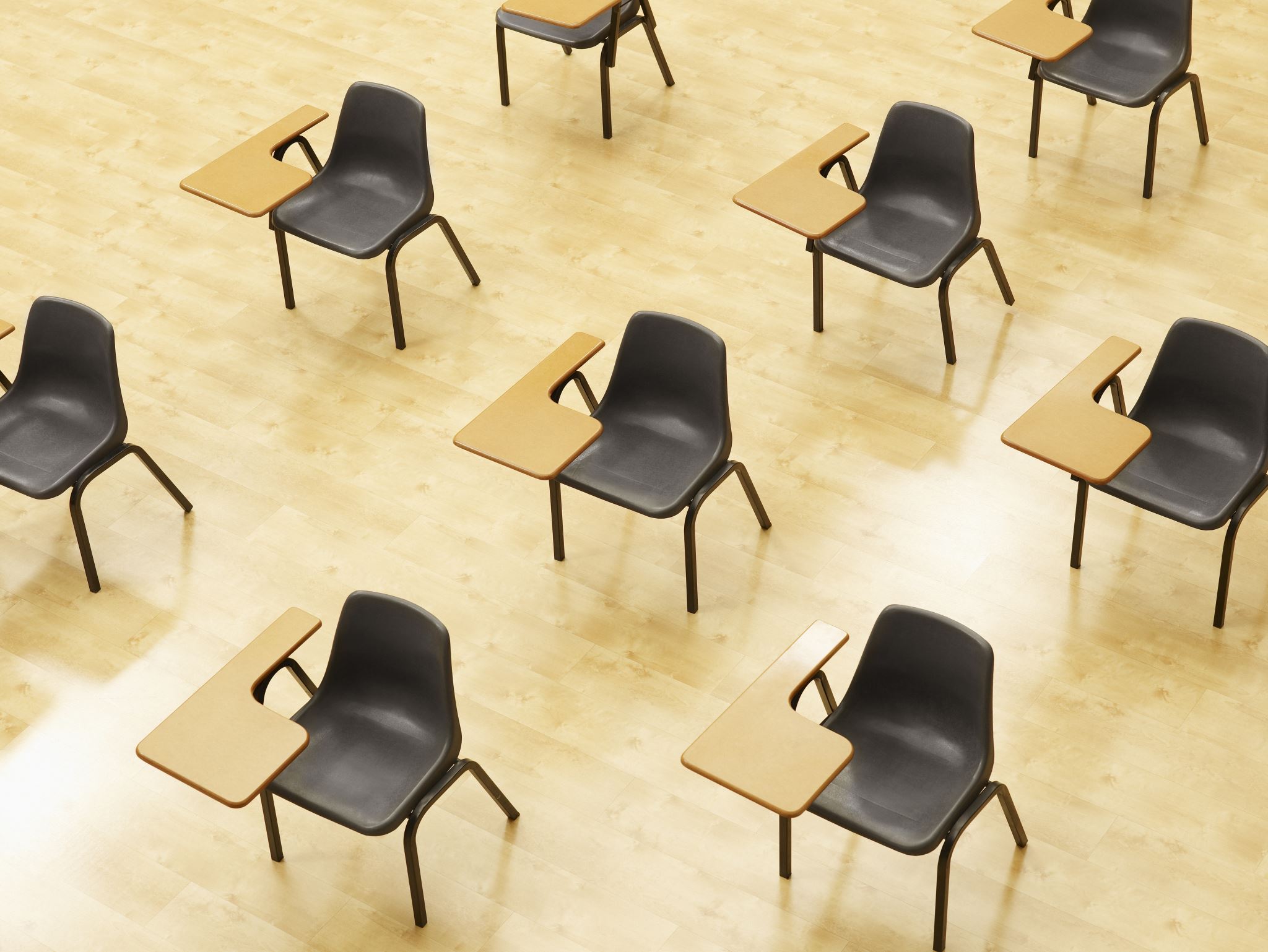 演習
資料：54 ～ 56

【トピックス】
クラスの抽象化
53
① Java Tutor のエディタで次のプログラムを入れる
class Figure {
    double x;
    double y;
    String color;
    public Figure(double x, double y, String color) {
        this.x = x;
        this.y = y;
        this.color = color;
    }
}
class Circle extends Figure {
    double r;
    public Circle(double x, double y, double r, String color) {
        super(x, y, color);
        this.r = r;
    }
    public void printout() {
        System.out.printf("%f %f %f %s\n", this.x, this.y, this.r, this.color);
    }
}
ここまでは
前のプログラムそのまま
次のページに続く
54
続き
class Rectangle extends Figure {
    double width;
    double height;
    public Rectangle(double x, double y, double w, double h, String color) {
        super(x, y, color);
        this.width = w;
        this.height = h;
    }
    public void printout() {
        System.out.printf("%f %f %f %f %s", this.x, this.y, this.width, this.height, this.color);
    }
}
public class YourClassNameHere {
    public static void main(String[] args) {
        Circle x = new Circle(2, 4, 3, "green");
        Rectangle a = new Rectangle(6, 4, 1, 2, "blue");
        x.printout();
        a.printout();
    }
}
クラス定義
55
② 実行し，結果を確認する
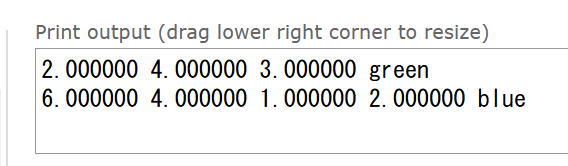 「Visual Execution」をクリック．そして「Last」をクリック．結果を確認． 「Edit this code」をクリックすると，エディタの画面に戻る
56
13-5. Java プログラム例
57
配列と繰り返し
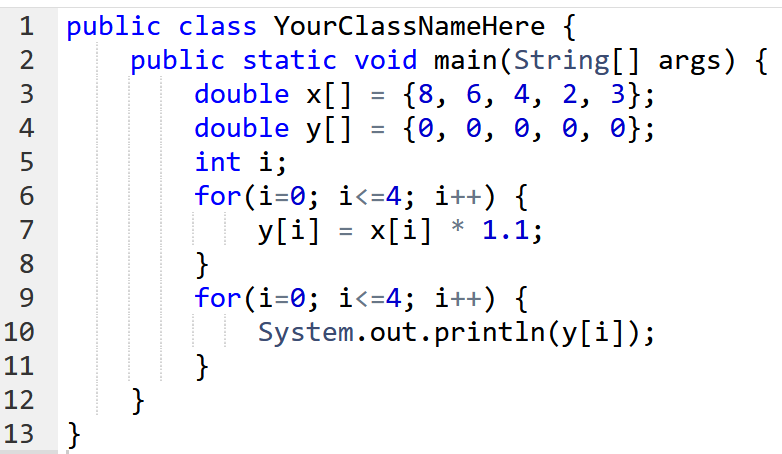 配列の
組み立て
「y[i] = x[i] * 1.1」を
  i の値を変えながら
  5回繰り返す
58
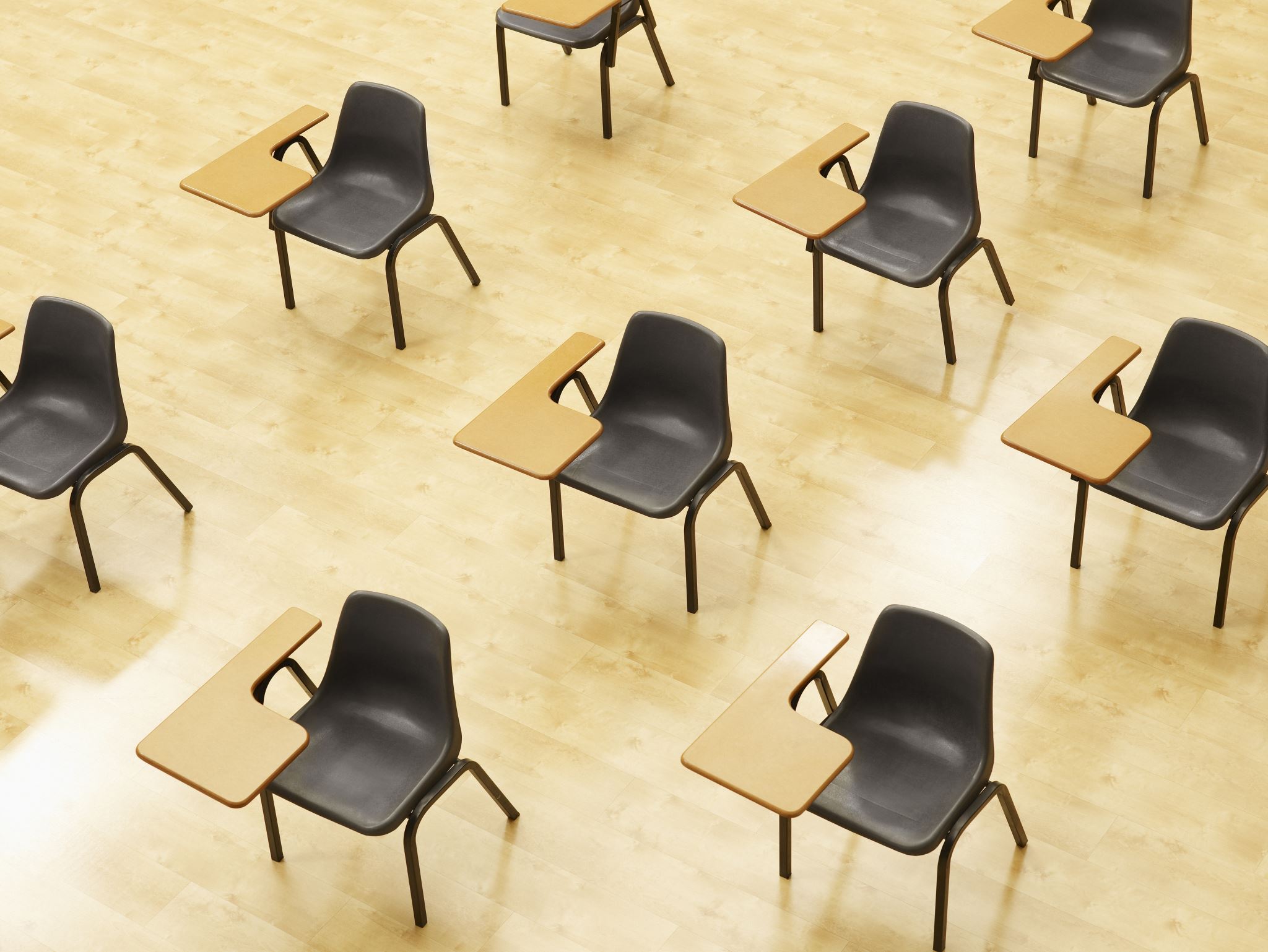 演習
資料：60 ～ 62

【トピックス】
配列
繰り返し
59
① Java Tutor のエディタで次のプログラムを入れ，実行し，結果を確認する
public class YourClassNameHere {
    public static void main(String[] args) {
        double x[] = {8, 6, 4, 2, 3};
        double y[] = {0, 0, 0, 0, 0};
        int i;
        for(i=0; i<=4; i++) {
            y[i] = x[i] * 1.1;
        }
        for(i=0; i<=4; i++) {
            System.out.println(y[i]);
        }
    }
}
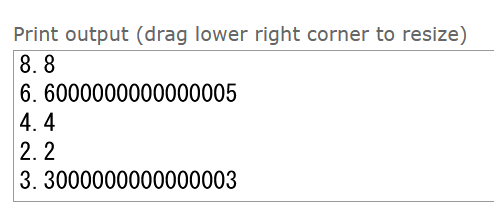 60
疑似乱数を１０個作る
標準ライブラリ 
java.util.Random のインポート
import java.util.Random;

public class YourClassNameHere {
    public static void main(String[] args) {
        Random r = new Random();
        int i, a;
        for(i=0; i<10; i++) {
            a = r.nextInt(100);
            System.out.println(a);
        }
    }
}
疑似乱数の生成と
表示を１０回
繰り返し
61
② Java Tutor のエディタで次のプログラムを入れ，実行し，結果を確認する
import java.util.Random;

public class YourClassNameHere {
    public static void main(String[] args) {
        Random r = new Random();
        int i, a;
        for(i=0; i<10; i++) {
            a = r.nextInt(100);
            System.out.println(a);
        }
    }
}
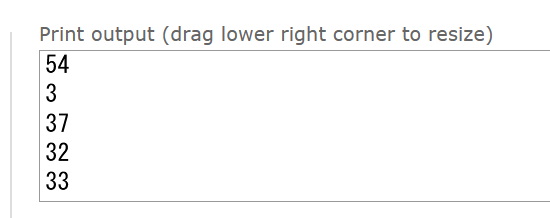 表示を確認
0 から 99 の乱数が 10個
表示される．
62
関連ページ
Java プログラミング入門
GDB online を使用
https://www.kkaneko.jp/pro/ji/index.html
Java の基本
Java Tutor, GDB online を使用
https://www.kkaneko.jp/pro/pi/index.html
Java プログラム例
https://www.kkaneko.jp/pro/java/index.html
63
13-1
public class YourClassNameHere {
    public static double foo(double a) {
        return a * 1.1;
    }
    public static void main(String[] args) {
        System.out.printf("%f\n", foo(100));
        System.out.printf("%f\n", foo(150));
        System.out.printf("%f\n", foo(400));
    }
}
64
13-2
class Circle {
    double x;
    double y;
    double r;
    String color;
    public Circle(double x, double y, double r, String color) {
        this.x = x;
        this.y = y;
        this.r = r;
        this.color = color;
    }
    public void printout() {
        System.out.printf("%f %f %f %s\n", this.x, this.y, this.r, this.color);
    }
}
public class YourClassNameHere {
    public static void main(String[] args) {
        Circle x = new Circle(2, 4, 3, "green");
        Circle y = new Circle(8, 10, 1, "blue");
        x.printout();
        y.printout();
    }
}
65
13-3
class Figure {
    double x;
    double y;
    String color;
    public Figure(double x, double y, String color) {
        this.x = x;
        this.y = y;
        this.color = color;
    }
}
class Circle extends Figure {
    double r;
    public Circle(double x, double y, double r, String color) {
        super(x, y, color);
        this.r = r;
    }
    public void printout() {
        System.out.printf("%f %f %f %s\n", this.x, this.y, this.r, this.color);
    }
}
public class YourClassNameHere {
    public static void main(String[] args) {
        Circle x = new Circle(2, 4, 3, "green");
        Circle y = new Circle(8, 10, 1, "blue");
        x.printout();
        y.printout();
    }
}
66
13-4
class Figure {
    double x;
    double y;
    String color;
    public Figure(double x, double y, String color) {
        this.x = x;
        this.y = y;
        this.color = color;
    }
}
class Circle extends Figure {
    double r;
    public Circle(double x, double y, double r, String color) {
        super(x, y, color);
        this.r = r;
    }
    public void printout() {
        System.out.printf("%f %f %f %s\n", this.x, this.y, this.r, this.color);
    }
}
class Rectangle extends Figure {
    double width;
    double height;
    public Rectangle(double x, double y, double w, double h, String color) {
        super(x, y, color);
        this.width = w;
        this.height = h;
    }
    public void printout() {
        System.out.printf("%f %f %f %f %s", this.x, this.y, this.width, this.height, this.color);
    }
}

public class YourClassNameHere {
    public static void main(String[] args) {
        Circle x = new Circle(2, 4, 3, "green");
        Rectangle a = new Rectangle(6, 4, 1, 2, "blue");
        x.printout();
        a.printout();
    }
}
67
13-5
public class YourClassNameHere {
    public static void main(String[] args) {
        double x[] = {8, 6, 4, 2, 3};
        double y[] = {0, 0, 0, 0, 0};
        int i;
        for(i=0; i<=4; i++) {
            y[i] = x[i] * 1.1;
        }
        for(i=0; i<=4; i++) {
            System.out.println(y[i]);
        }
    }
}
68
13-5 の 2つめ
import java.util.Random;

public class YourClassNameHere {
    public static void main(String[] args) {
        Random r = new Random();
        int i, a;
        for(i=0; i<10; i++) {
            a = r.nextInt(100);
            System.out.println(a);
        }
    }
}
69